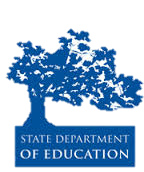 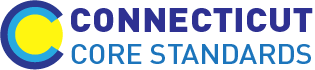 Connecticut Core Standards for English Language Arts & Literacy
Systems of Professional Learning
Module 3 Grades K–5: 
Supporting All Students in Writing and Research
Closing Activities
Post-Assessment
Session Evaluation
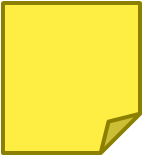 Page 62
87
[Speaker Notes: Adjusting for time, you may want to ask groups to share some of their ideas from Activity 10.]
Post-Assessment
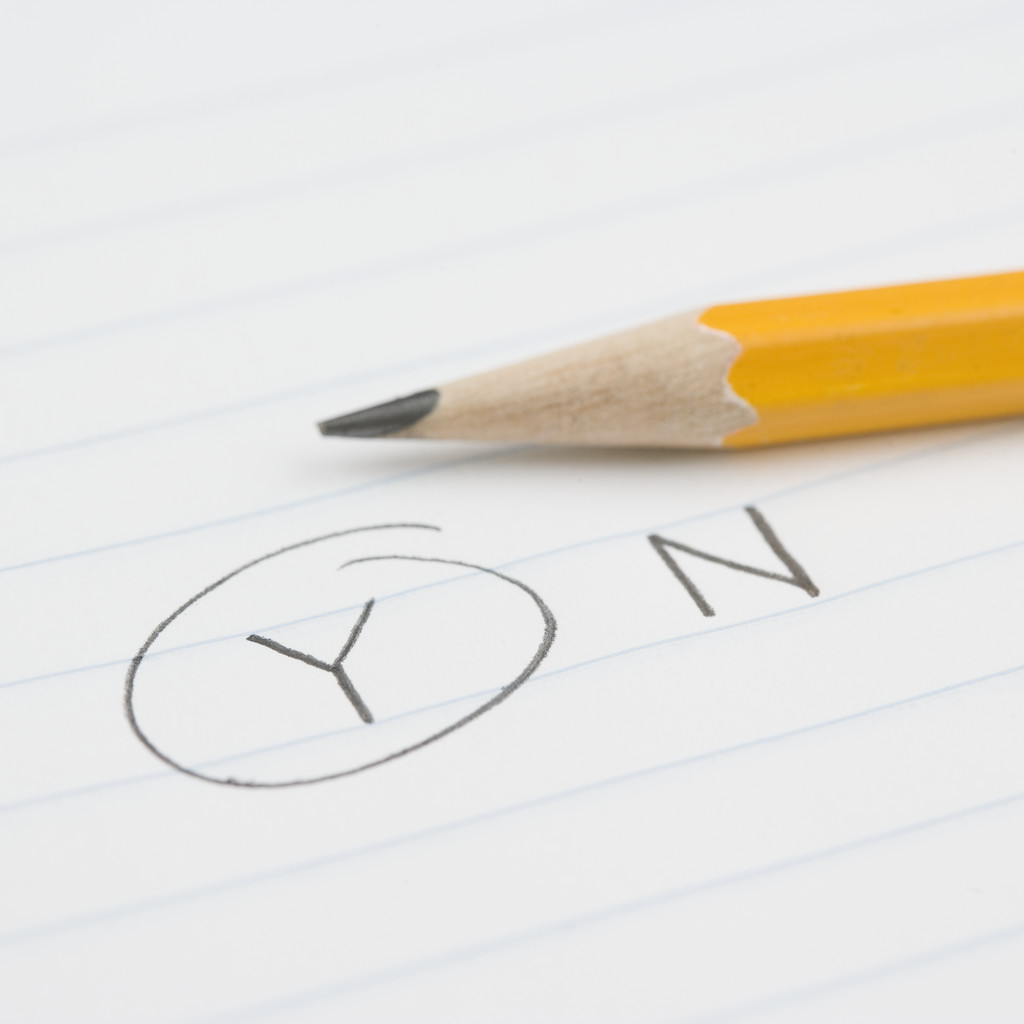 Where Are You Now?

Assessing Your Learning.
88
[Speaker Notes: The Post-Assessment will be the same as the Pre-Assessment they took in the beginning of the session
Ask for further thoughts, questions.]
Session Evaluation
Thank you for attending today’s session. Your feedback is very important to us! Please fill out a short survey about today’s session. 
The survey is located here: http://surveys.pcgus.com/s3/CT-ELA-Module-3-K-5
89
[Speaker Notes: Remind participants to complete the online Session Evaluation. 
Ask for further thoughts, questions.]
Some Key Resources
achievethecore.org
americaachieves.org
ctcorestandards.org
engageny.org
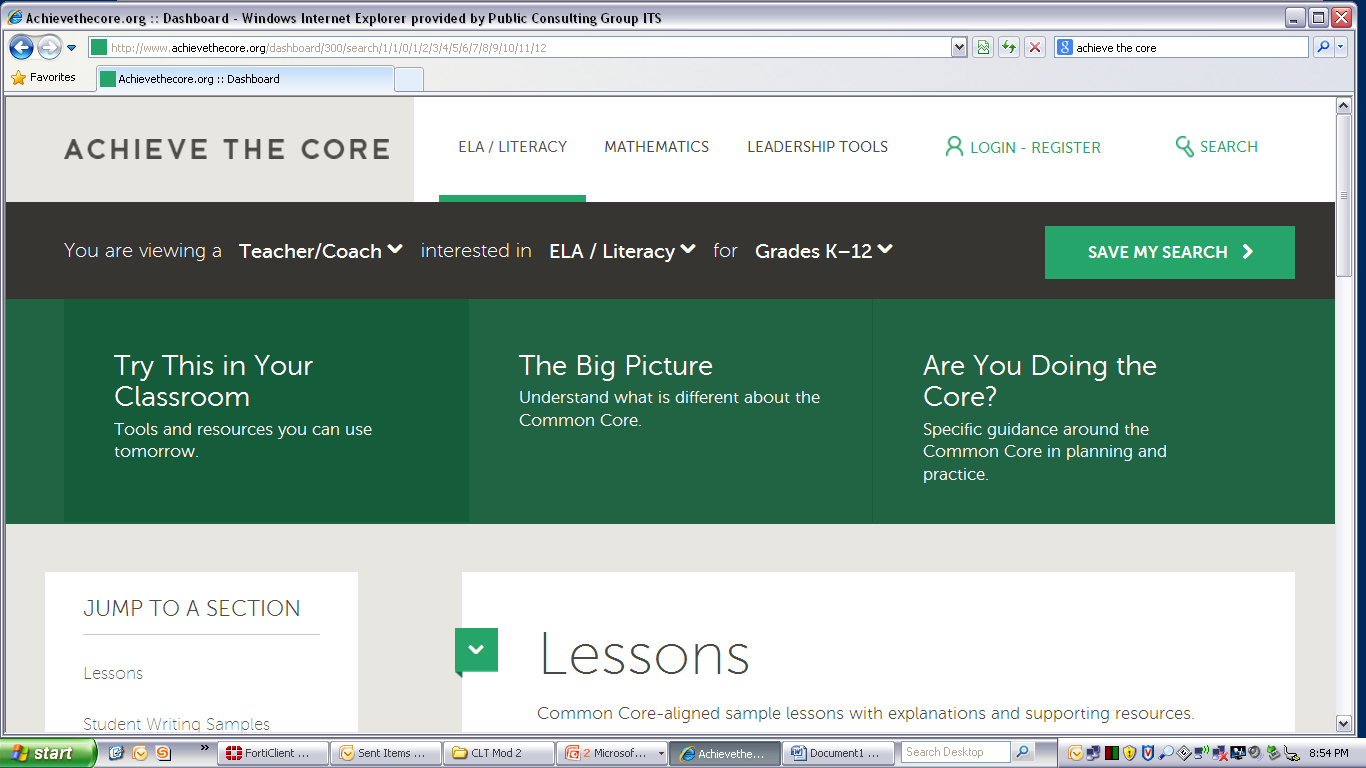 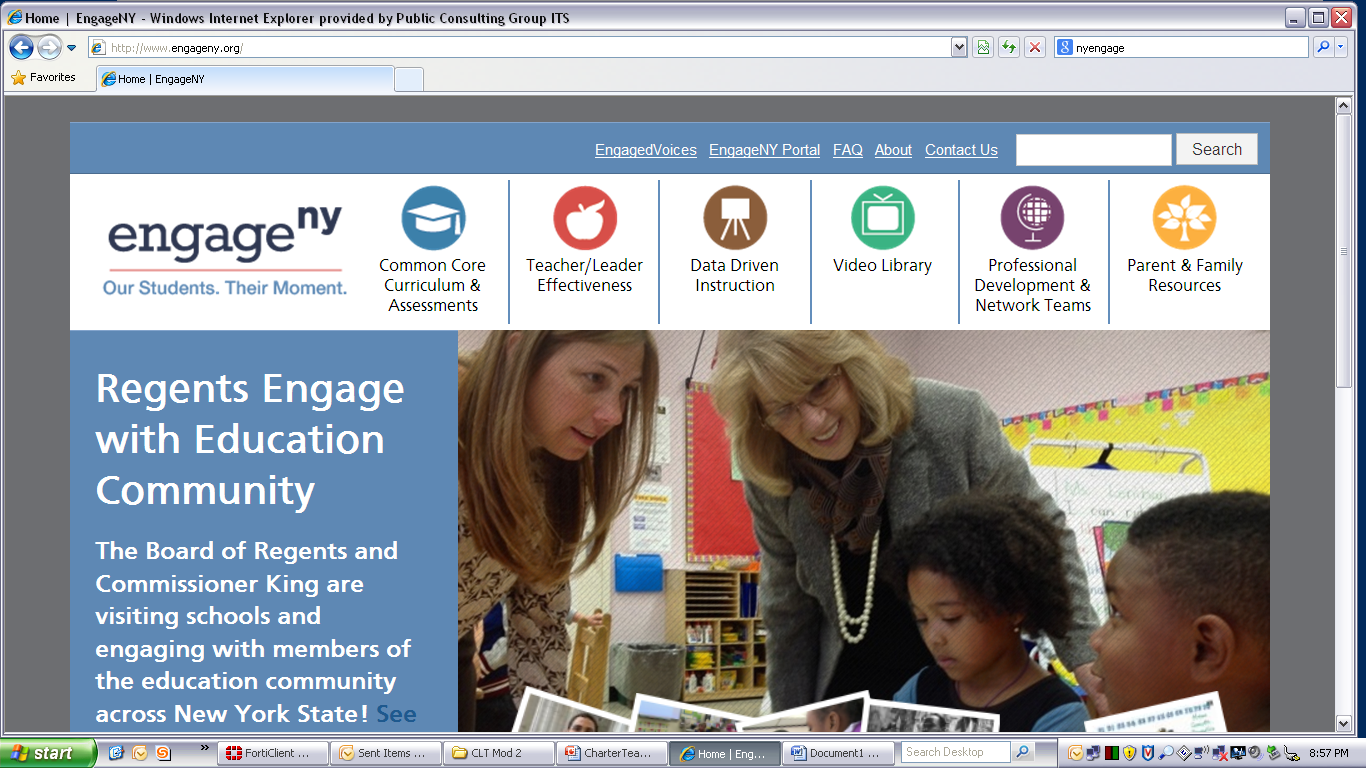 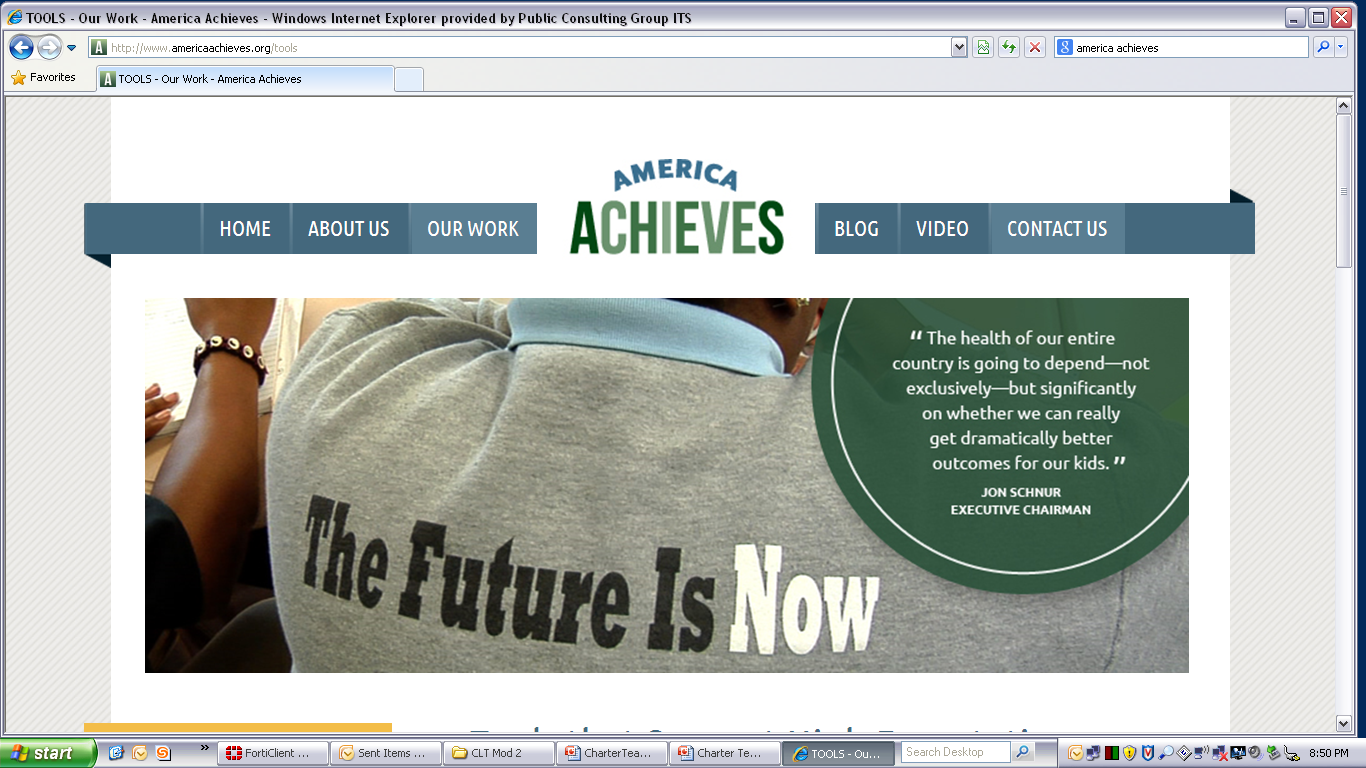 90
91